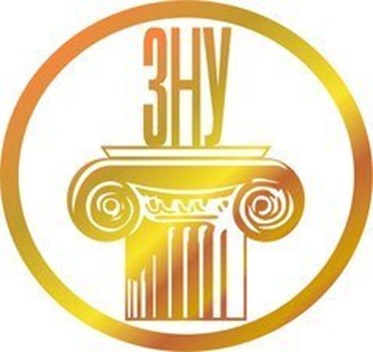 Тема 7
правове ЗАБЕЗПЕЧЕННЯ ВИРОБНИЦТВА БЕЗПЕЧНОЇ ТА ЯКІСНОЇ СІЛЬСЬКОГОСПОДАРСЬКОЇ ПРОДУКЦІЇ.Правові засади органічного сільського господарства.
©  Олександр Бондар, 2021
Основні питання теми
Правове регулювання виробництва безпечної та якісної сільськогосподарської продукції.
Правове забезпечення екологізації сільськогосподарського виробництва.
Правові засади органічного сільськогосподарського виробництва.
Закон України «Про державну підтримку сільського господарства України»
2.15. Сільськогосподарська продукція (сільськогосподарські товари) - товари, зазначені у групах 1-24 УКТ ЗЕД згідно із Законом України "Про Митний тариф України", якщо при цьому такі товари (продукція) вирощуються, відгодовуються, виловлюються, збираються, виготовляються, виробляються, переробляються безпосередньо виробником цих товарів (продукції), а також продукти обробки та переробки цих товарів (продукції), якщо вони були вироблені на власних або орендованих потужностях (площах).

До сільськогосподарської продукції (товарів) також належать відходи, отримані при виробництві сільськогосподарської продукції (товарів), визначених у групах 1-24 УКТ ЗЕД згідно із Законом України "Про Митний тариф України", а саме: органічні добрива (гній, перегній, пташиний послід, а також полова, бадилля тощо), суміші органічних та мінеральних добрив, у яких частка органічних добрив становить більше 50 відсотків від загальної ваги таких сумішей, а також усе біологічне паливо та енергія, отримані при переробці та утилізації сільськогосподарської продукції (товарів) та їх відходів (біогаз, біодизель, етанол, тверде біопаливо, у виробництві якого була використана сільськогосподарська продукція (її відходи) в розмірі більше 50 відсотків від усієї використаної продукції, електрична енергія, пар, гаряча вода тощо).
Поняття «сільськогосподарська продукція»
п.п. 14.1.234 п. 14.1 ст. 14 Податкового кодексу України від 02 грудня 2010 року № 2755-VI
Сільськогосподарська продукція (сільськогосподар-ські товари) – це продукція/товари, що підпадають під визначення груп 1–24 Українського класифікатора товарів зовнішньоекономічної діяльності (далі – УКТ ЗЕД), якщо при цьому такі товари (продукція) вирощуються, відгодовуються, виловлюються, збираються, виготовляються, виробляються, переробляються безпосередньо виробником цих товарів (продукції), а також продукти обробки та переробки цих товарів (продукції), якщо вони були придбані або вироблені на власних або орендованих потужностях (площах) для продажу, переробки або внутрішньогосподарського споживання.
Поняття «сільськогосподарська продукція»
До сільськогосподарської продукції відносяться наступні товари: 
живі тварини; 
продукти тваринного походження, зазначені у групах 01 – 05 УКТ ЗЕД;  
продукти рослинного походження, зазначені у групах 06 – 14 УКТ ЗЕД; 
жири та олії тваринного або рослинного походження; продукти їх розщеплення; готові харчові жири; воски тваринного або рослинного походження, зазначені у групі 15 УКТ ЗЕД; 
готові харчові продукти; алкогольні та безалкогольні напої і оцет; тютюн та його замінники, зазначені у групах 16 – 24 УКТ ЗЕД.
УКТ ЗЕД
ЗАКОН УКРАЇНИ від 4 червня 2020 р. № 674-IX
«Про Митний тариф України»

Стаття 1. Цим Законом встановлюється Митний тариф України {групи 01-49; групи 50-97} (додається).

Митний тариф України є невід’ємною частиною цього Закону та містить перелік ставок загальнодержавного податку - ввізного мита на товари, що ввозяться на митну територію України і систематизовані згідно з Українською класифікацією товарів зовнішньоекономічної діяльності (УКТ ЗЕД), складеною на основі Гармонізованої системи опису та кодування товарів.
Теоретичні підходи до поняття«сільськогосподарська продукція»
В.М. Єрмоленко сільськогосподарською продукцією визнає «усю сиру продукцію культурного рослинництва, тваринництва та рибництва, одержувану від сільськогосподарської діяльності, а також продукти її первісної переробки, здійснюваної безпосереднім її виробником».
Дворівнева класифікація сільськогосподарської продукції, згідно з якою: а) за функціональним призначенням сільськогосподарська продукція може бути сировиною (підлягатиме подальшій переробці) та продукцією, готовою до споживання; б) за характером використання (споживання) – харчовою (продовольство) та нехарчовою. Один і той самий продукт виступає і сировиною, і харчовим (або нехарчовим) продуктом.
Правові ознаки товарної сільськогосподарської продукції  (за С. І. Марченко)
перелік продукції, що належить до сільськогосподарської, нормативно закріплений;
вона має рослинне й тваринне походження і безпосередньо пов’язана з використанням землі та інших природних ресурсів, а отже, до неї належать: продукція сільського господарства, рибного господарства, лісового господарства, а також продукція полювання; 
функціональним призначенням сільськогосподарської продукції є її використання на харчові (продовольство) та нехарчові цілі (сировина для сільськогосподарських, промислових, енергетичних, фармацевтичних, медичних та інших цілей);
у чинному законодавстві закріплено особливий правовий режим сільськогосподарської продукції;
закріплено спеціальні вимоги щодо безпечності та якості цього виду продукції; 
запроваджено спеціальний порядок вилучення з обігу та знищення неякісної сільськогосподарської продукції.
Поняття якості та безпечності сільськогосподарської продукції
Якість сільськогосподарської продукції – це забезпечена нормами аграрного права та інших галузей права сукупність корисних властивостей і характеристик цієї продукції, які здатні задовольняти потреби (вимоги) споживача.

Безпечність сільськогосподарської продукції – це забезпечений нормами аграрного права та інших галузей права такий стан цієї продукції, що є результатом діяльності з виробництва та обігу, яка здійснюється із суворим дотриманням санітарних, ветеринарних, технічних та інших вимог, і забезпечує гарантування відсутності шкоди здоров'ю людини чи тварини у разі правильного їх споживання. 

;
Поняття безпечності сільськогосподарської продукції
безпечний харчовий продукт - харчовий продукт, який не справляє шкідливого впливу на здоров’я людини та є придатним для споживання;

параметри безпечності - науково обґрунтовані та затверджені центральним органом виконавчої влади, що формує та забезпечує реалізацію державної політики у сфері охорони здоров’я, параметри, включаючи максимальні межі залишків, максимальні рівні, допустимі добові дози, рівні включень, недотримання яких у харчових продуктах може призвести до шкідливого впливу на здоров’я людини;

безпечні корми - корми, що не справляють шкідливого впливу на здоров’я тварин та не роблять харчові продукти, одержані від тварин, яким згодовується корм та які використовуються для виробництва харчових продуктів тваринного походження, небезпечними для споживання людиною;
Нормативне забезпечення виробництва якісної та безпечної сільськогосподарської продукції – 1
Закон України від 12 травня 1991 р. № 1023-XII (в ред. З.У. від 01 грудня 2005 р. № 3161-IV «Про захист прав споживачів».
Закон України від 23 грудня 1997 р. № 771/97-ВР (в ред. З.У. від 22 липня 2014 р. № 1602-VII) «Про основні принципи та вимоги до безпечності та якості харчових продуктів».
Закон України від 6 грудня 2018 р. № 2639-VIII «Про інформацію для споживачів щодо харчових продуктів».
Закон України від 18 травня 2017 р. № 2042-VIII «Про державний контроль за дотриманням законодавства про харчові продукти, корми, побічні продукти тваринного походження, ветеринарну медицину та благополуччя тварин».
Закон України від 10 липня 2018 р. № 2496-VIII «Про основні принципи та вимоги до органічного виробництва, обігу та маркування органічної продукції».
Нормативне забезпечення виробництва якісної та безпечної сільськогосподарської продукції – 2
Закон України від 2 березня 1995 р. № 86/95-ВР «Про пестициди і агрохімікати».
Закон України від 25 червня 1992 р. № 2498-XII (в ред. З. У. від 16 листопада 2006 р. № 361-V) «Про ветеринарну медицину».
Закон України від 4 лютого 2021 р. «Про ветеринарну медицину» (вступає в силу 21.03.2023).
Закон України від 21 грудня 2017 р. № 2264-VIII «Про безпечність та гігієну кормів».
Закон України від 24 червня 2004 р. № 1870-IV «Про молоко та молочні продукти».
ЗАКОН УКРАЇНИ

Про основні принципи та вимоги до безпечності та якості харчових продуктів
(Відомості Верховної Ради України (ВВР), 1998, № 19, ст. 98)

{В редакції Закону
№ 2809-IV від 06.09.2005, ВВР, 2005, № 50, ст.533}

{В редакції Закону
№ 1602-VII від 22.07.2014, ВВР, 2014, № 41-42, ст.2024}

{Із змінами, внесеними згідно із Законами
№ 67-VIII від 28.12.2014, ВВР, 2015, № 4, ст.19
№ 867-VIII від 08.12.2015, ВВР, 2016, № 4, ст.40
№ 1983-VIII від 23.03.2017, ВВР, 2017, № 25, ст.289
№ 2042-VIII від 18.05.2017, ВВР, 2017, № 31, ст.343
№ 2264-VIII від 21.12.2017, ВВР, 2018, № 10, ст.53
№ 2639-VIII від 06.12.2018, ВВР, 2019, № 7, ст.41
№ 124-IX від 20.09.2019, ВВР, 2019, № 46, ст.295
№ 421-IX від 20.12.2019, ВВР, 2020, № 27, ст.176
№ 1206-IX від 04.02.2021 - вводиться в дію з 21.03.2023}
Поняття принципу екологізації  сільськогосподарського виробництва
Принцип екологізації аграрного виробництва – це  спеціальний галузевий принцип аграрного права, що становить собою керівне положення-вимогу аграрного законодавства стосовно нормативного закріплення і практичної реалізації екологічних імперативів усіма суб’єктами сільськогосподарської виробничої діяльності з метою захисту навколишнього середовища, мінімізації негативного впливу антропогенних факторів на нього, збереження стійкої рівноваги екосистем, екологозбалансованого природокористування в процесі їх діяльності, а також виробництва якісної, екологічно безпечної сільськогосподарської продукції рослинного і тваринного походження.
Рівні нормативно-правового закріплення принципу екологізації сільськогосподарського виробництва
конституційні норми;
норми загального характеру;
норми екологічного законодавства; 
спеціальний рівень – норми аграрного законодавства;
норми міжнародно-правового характеру – це міжнародні договори, конвенції, а також акти регіонального характеру у сфері екологізації аграрного виробництва.
Система заходів та засобів реалізації принципу екологізації сільськогосподарського виробництва
Правові;
Організаційні;
Економічні; 
Організаційно-господарські; 
Екологічні; 
Еколого-світоглядні;
Еколого-освітні.
Сільське господарство і ГМО
ЗАКОН УКРАЇНИ від 31 травня 2007 р. № 1103-V
«Про державну систему біобезпеки при створенні, випробуванні, транспортуванні та використанні генетично модифікованих організмів».

генетично модифікований організм, живий змінений організм (ГМО) - будь-який організм, у якому генетичний матеріал був змінений за допомогою штучних прийомів переносу генів, які не відбуваються у природних умовах, а саме:
рекомбінантними методами, які передбачають формування нових комбінацій генетичного матеріалу шляхом внесення молекул нуклеїнової кислоти (вироблених у будь-який спосіб зовні організму) у будь-який вірус, бактеріальний плазмід або іншу векторну систему та їх включення до організму-господаря, в якому вони зазвичай не зустрічаються, однак здатні на тривале розмноження;
методами, які передбачають безпосереднє введення в організм спадкового матеріалу, підготовленого зовні організму, включаючи мікроін'єкції, макроін'єкції та мікроінкапсуляції;
злиття клітин (у тому числі злиття протоплазми) або методами гібридизації, коли живі клітини з новими комбінаціями генетичного матеріалу формуються шляхом злиття двох або більше клітин у спосіб, який не реалізується за природних обставин;

продукція, отримана з використанням ГМО - продукція, в тому числі харчові продукти та корми, технологія виробництва якої передбачає використання ГМО на будь-якому етапі;

генетично-інженерна діяльність - практична сфера діяльності, пов'язана зі створенням, випробуванням та впровадженням ГМО в обіг.
Сільське господарство і ГМО
ЗАКОН УКРАЇНИ від 31 травня 2007 р. № 1103-V
«Про державну систему біобезпеки при створенні, випробуванні, транспортуванні та використанні генетично модифікованих організмів».

біологічна безпека - стан середовища життєдіяльності людини, при якому відсутній негативний вплив його чинників (біологічних, хімічних, фізичних) на біологічну структуру і функцію людської особи в теперішньому і майбутніх поколіннях, а також відсутній незворотній негативний вплив на біологічні об'єкти природного середовища (біосферу) та сільськогосподарські рослини і тварини;

генетична безпека - стан середовища життєдіяльності людини, при якому відсутній будь-який неприродній вплив на людський геном, відсутній будь-який неприродній вплив на геном об'єктів біосфери, а також відсутній неконтрольований вплив на геном сільськогосподарських рослин і тварин, промислових мікроорганізмів, який призводить до появи у них негативних та/або небажаних властивостей.
Поняття екологічної безпеки у сфері сільськогосподарського виробництва
Екологічна безпека у сфері сільськогосподарського виробництва – це такий стан захищеності життєвих інтересів людини і держави, навколишнього середовища в процесі аграрного виробництва, за якого забезпечуються збереження навколишнього середовища і його компонентів у безпечному для життя і здоров’я стані та виробництво якісної, екологічно безпечної сільськогосподарської продукції рослинного і тваринного походження. 

Екологічна безпека у сфері сільськогосподарського виробництва є невід’ємною складовою національ-ної екологічної безпеки держави і співвідноситься з нею як часткове із загальним.
Нормативні засади органічного сільськогосподарського виробництва
Закон України від 10 липня 2018 р. № 2496-VIII «Про основні принципи та вимоги до органічного виробництва, обігу та маркування органічної продукції».
Про органічне виробництво та маркування органічних продуктів : Постанова Ради (ЄС) № 834/2007 від 28 червня 2007 р. 
Детальні правила щодо органічного виробництва, маркування і контролю для впровадження Постанови Ради (ЄС) № 834/2007 стосовно органічного виробництва і маркування органічних продуктів : Постанова Комісії (ЄС) № 889/2008 від 5 вересня 2008 р.
Про затвердження Порядку (детальних правил) органічного виробництва та обігу органічної продукції : Постанова Кабінету Міністрів України від 23 жовтня 2019 р. № 970.
Поняття органічного виробництва та органічної продукції
органічне виробництво - сертифікована діяльність, пов’язана з виробництвом сільськогосподарської продукції (у тому числі всі стадії технологічного процесу, а саме первинне виробництво (включаючи збирання), підготовка, обробка, змішування та пов’язані з цим процедури, наповнення, пакування, переробка, відновлення та інші зміни стану продукції), що провадиться із дотриманням вимог законодавства у сфері органічного виробництва, обігу та маркування органічної продукції;

органічна продукція - сільськогосподарська продукція, у тому числі харчові продукти та корми, отримані в результаті органічного виробництва.
Види (галузі) органічного сільськогосподарського виробництва
заготівля органічних об’єктів рослинного світу - органічне виробництво, пов’язане із збиранням та частковою переробкою для комерційних цілей природних дикорослих судинних рослин (у тому числі їхніх частин і продуктів життєдіяльності), водоростей та грибів на всіх стадіях розвитку відповідно до вимог законодавства у сфері органічного виробництва, обігу та маркування органічної продукції;
органічна аквакультура - органічне виробництво, пов’язане із штучним розведенням, утриманням та вирощуванням об’єктів аквакультури відповідно до вимог законодавства у сфері органічного виробництва, обігу та маркування органічної продукції;
органічне виноробство - органічне виробництво, пов’язане із виготовленням виноробної продукції із застосуванням спеціальних організаційних і технологічних прийомів у виноробстві;
органічне рослинництво - органічне виробництво, пов’язане з вирощуванням культурних рослин, а також заготівлею об’єктів рослинного світу із дотриманням вимог законодавства у сфері органічного виробництва, обігу та маркування органічної продукції;
органічне тваринництво - органічне виробництво, пов’язане з утриманням, розведенням (виробництвом) сільськогосподарських тварин (у тому числі птиці та комах) та продукції для отримання продукції тваринного походження;
Законодавчі засади аквакультури як галузі сільськогосподарського виробництва
Закон України від 8 липня 2011 р. № 3677-VI «Про рибне господарство, промислове рибальство та охорону водних біоресурсів».
Закон України від 18 вересня 2012 р. № 5293-VI «Про аквакультуру».
Закон України від 4 листопада 2020 р. № 963-IX «Про внесення змін до деяких законодавчих актів України щодо уточнення порядку передачі в оренду водних об’єктів у комплексі з земельними ділянками».
Закон України від 6 лютого 2003 р. № 486-IV «Про рибу, інші водні живі ресурси та харчову продукцію з них».
Закон України від 13 грудня 2001 р. № 2894-III «Про тваринний світ».
Закон України від 10 липня 2018 р. № 2496-VIII «Про основні принципи та вимоги до органічного виробництва, обігу та маркування органічної продукції».